Unit 4  Christmas
Lesson 19  Christmas Is Coming!
WWW.PPT818.COM
Warming up
1.Listen and try to sing the song.
Dashing through the snowIn a one-horse open sleigho’er the fields we golaughing all the waybells on bob-tail ringmaking spirits brightOh what fun it is to ride and one-horse open sleigh jingle bells, jingle bellsjingle all the wayoh what fun it is to ridein a one-horse open sleighHey jingle bells, jingle bellsjingle all the wayoh what fun it is to ridein a one-horse open sleigh
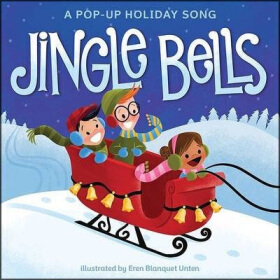 Warming up
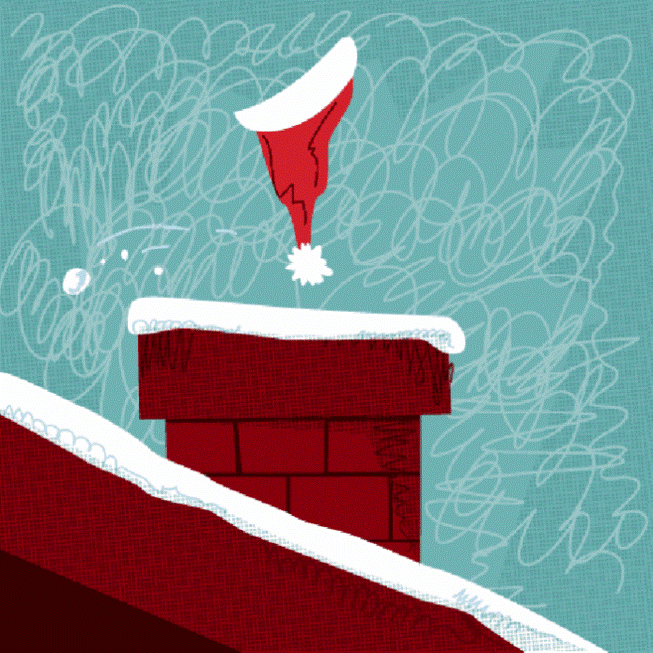 2.Free talk
How are you ?
Do you know Christmas?
How do you like it?
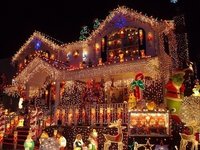 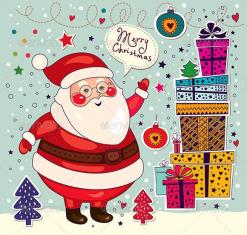 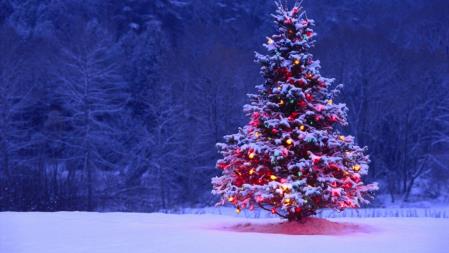 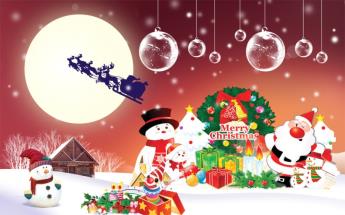 Warming up
“出彩中国人”片头
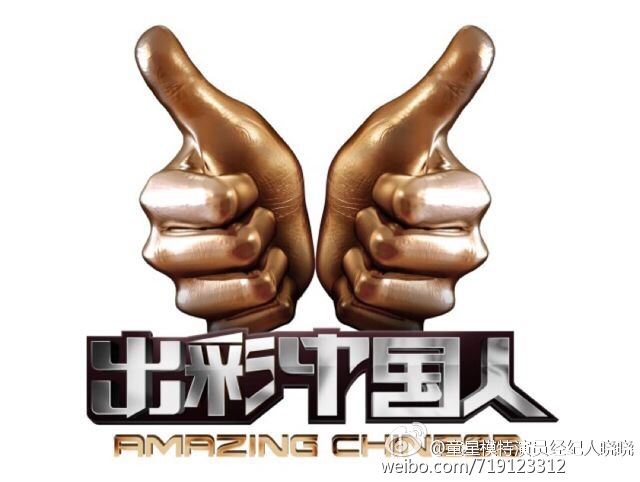 Presentation
1.预习出彩
小组预习
Christmas          Western holiday             work        
 go to school           merry man               bring     
 gift              have fun                 Santa            light
例如：bring=b+ring（圆环）
Santa=San+ta（用拼音来记）
light（可以从right引出）
Presentation
2.听力出彩
听录音，完成习题。
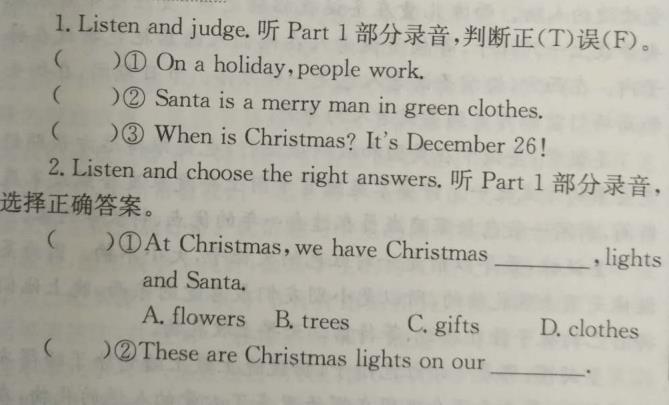 F
F
F
B
B
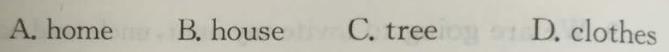 Presentation
3.表演出彩
A: Christmas is coming. Do you love it?
B: Yes, I do.
A: Do you know Santa?
B: Yes. I love him very much. He brings us many gifts.
A: What do people prepare for Christmas?
B: We prepare trees and gifts…
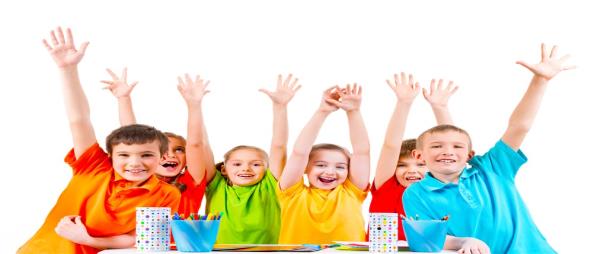 Presentation
①What’s Christmas?

 ②When’s Christmas?

 ③Who’s Santa?

 ④Do people give gifts to their family on Christmas?

 ⑤Do people work on Christmas?
 ⑥What colour are Santa’s clothes?
A. Yes , they do.

B. No, they don’t.

C. It’s December 25.

D. A merry man in red 
clothes.

E. Red.

F. It’s a Western holiday.
Practice
4.练习出彩
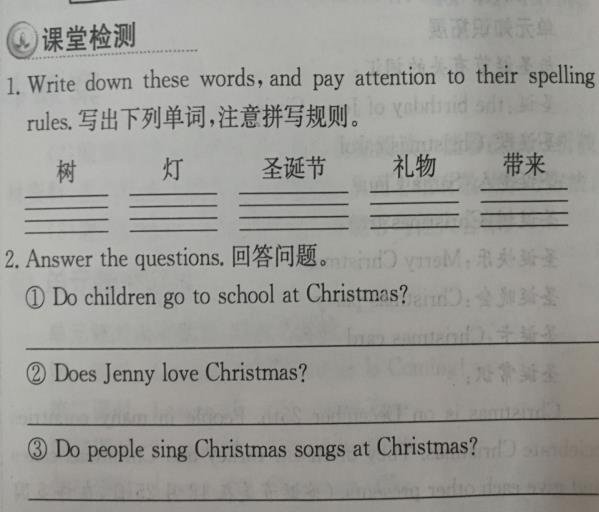 Christmas
gift
bring
tree
light
No, they don’t.
Yes, she does.
Yes, they do.
Consolidation
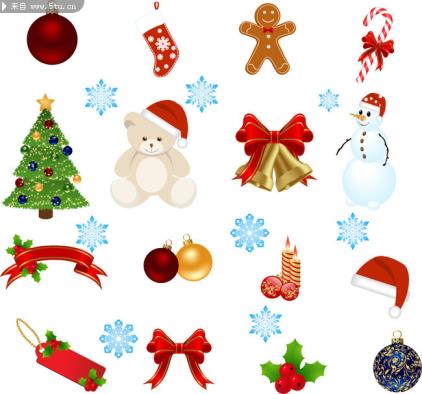 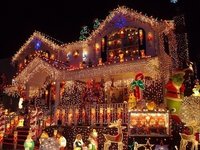 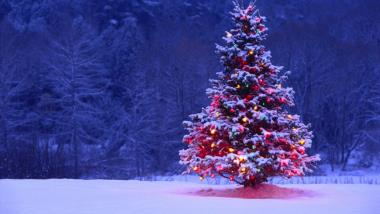 Summing up
1.Words:
Santa, Christmas, light, gift, bring

2. Sentences:
Western holiday, Christmas trees, bring…for…, have fun
At Christmas, we have Christmas trees, lights and Santa.
They bring gifts for us.
We give our family and friends gifts, too.
3.
这节课我的收获是：_____________
这节课我的不足是：_____________
Homework
1.听录音，朗读本课的第一部分

2.完成相关习题
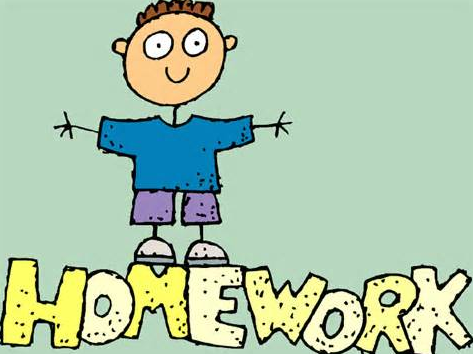 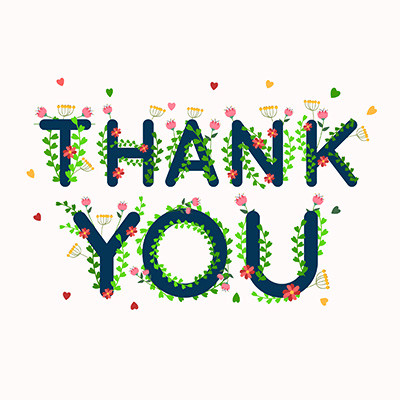